CIRIL  KOSMAČ:  Gosenica
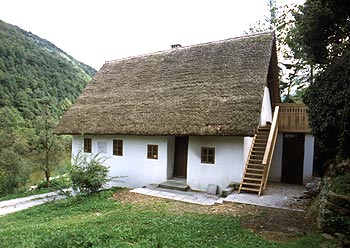 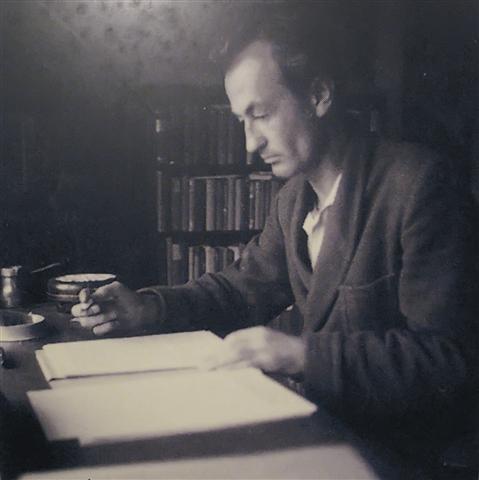 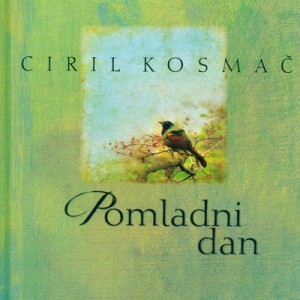 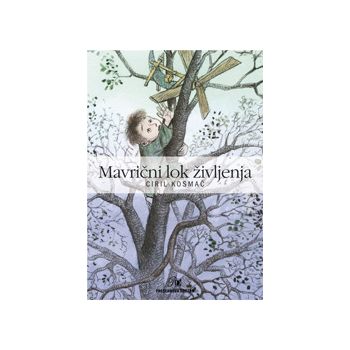 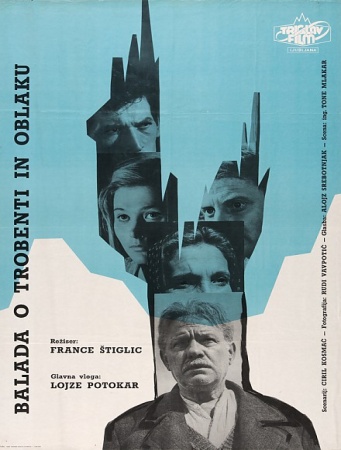 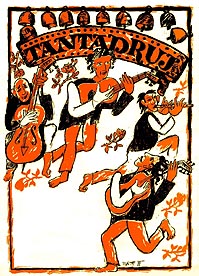 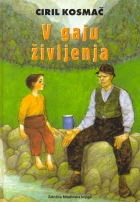 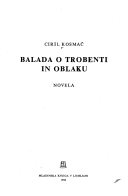 Analiza  besedila:
KNJIŽEVNE  OSEBE:  pisatelj,  paznik  Cesare,  kaplan,  drugi  ujetniki;
ČAS  DOGAJANJA:  leto  1930 –  to  je  tudi  čas  vzpona  italijanskega  fašizma;  pripovedovalec  je  bil  zaprt  kot  politični  kaznjenec;  dogodek  se  osredotoča  na  en  dan  (23. 5.);  
KRAJ  DOGAJANJA:  celica  v  rimskem  zaporu  (zapor  Regina  Coeli)  je  skopo  označena;  kraj  dogajanja  je  predstavljen  tako,  kot  ga  vidi  pisatelj,  tj. subjektivno;
PRIPOVEDOVALEC:  gre  za  prvoosebnega  pripovedovalca,  saj  pisatelj  pripoveduje  o  svojem  ujetništvu,  zato  je  avtobiografsko  obarvana;
TEMA:  življenje  v  zaporu,  narodnostno  zatiranje,  želja  po  svobodi.
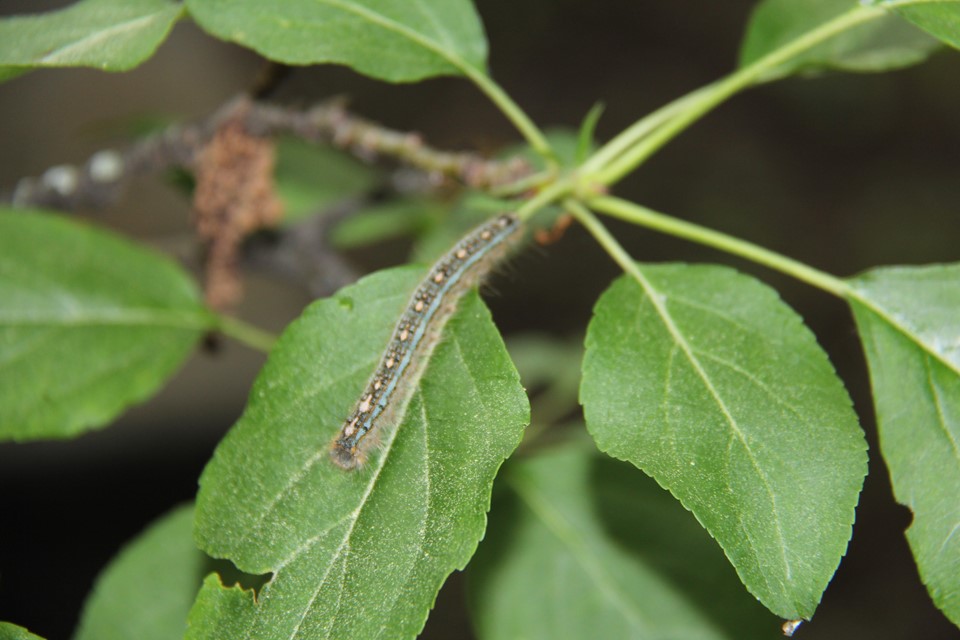 mladika,  gosenica
zapor  Regina  Coeli
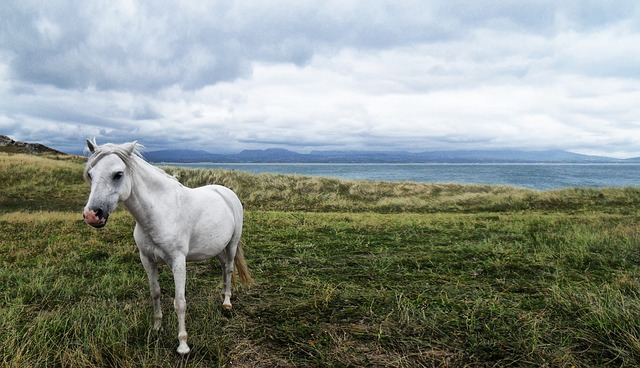 simbol  svobode
Simboli  in  njihov  pomen
Simbol  je  znamenje,  podoba,  stvar,  ki  kaže  na  nek  višji  smisel;  poleg  svojega  osnovnega  pomena,  ki  ga  takoj  prepoznamo,  ima  tudi  še  drugačen – višji  pomen:
gosenica,  ki  obžira  liste  na  veji – simbol  za  državo  (Italija),  ki  zatira  druge (Slovence);  življenje,  ki  žre  življenje – tuja  oblast,  ki  uničuje  pisateljevo  življenje;
vihar,  ki  prežene/uniči  gosenico – simbol  neupogljive  volje,  izraža  upanje,  da  bo  prihodnost  odstranila  spodjedajoče  sile;
beli  konj  na  zelenem  travniku – svoboda;
zelena  mladika (zadnji  list) – upanje.
Pesniška  sredstva:
poosebitev:  
mladika  je  vztrepetala,  je  začutila,  da  je  dobila  v  viharju  zaveznika,  zato  je  tudi  sama  napela  vse  sile  in  se  stresala …
gosenica  se  je  borila  za  obstanek,  potuhnila  se  je …
metonimija:
Vsaka  celica  je  pela  svojo  pesem – ujetnik  v  celici …
stopnjevanje:
…  je  govoril  o  Mariji,  o  nedolžnosti,  o  lilijah,  o  sv.  Jožefu  in  o  sv.  Alojziju,  o  strasti …
Vsaka  celica  je  pela  svojo  pesem:  slovensko,  nemško,  italijansko,  posvetno,  pobožno,  uporniško.
ŽIVLJENJE  IN  DELO  CIRILA  KOSMAČA
Rodil se je 28. septembra 1910 v  kraju Slap ob Idrijci. Šolo  je obiskoval  v  Gorici  in Tolminu, kjer je leta 1928  opravil  malo  maturo. 
Ker je sodeloval v organizaciji TIGR, je bil leta 1929 kot eden prvih Slovencev aretiran. Leta 1930 so ga na tržaškem procesu oprostili zaradi mladoletnosti, tako mu je sodišče naložilo dve leti strogega policijskega nadzora. Pobegnil je v Ljubljano, kjer je sodeloval pri različnih organizacijah in časopisih. Nato je odšel v tujino: najprej v Pariz, kasneje  pa se je preselil v London, kjer je delal za radio BBC  in pripravljal  slovenske  oddaje. 
Po  vojni  je  deloval  kot  svobodni književnik.
Leta 1949 je  prejel  Prešernovo nagrado za scenarij  Na  svoji  zemlji. 
Leta 1979 so mu prisodili Prešernovo nagrado  za  življenjsko delo.
Umrl je 28. januarja 1980 v Ljubljani.
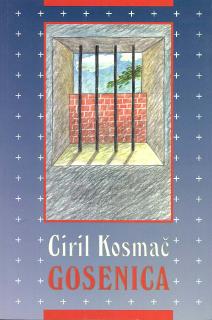 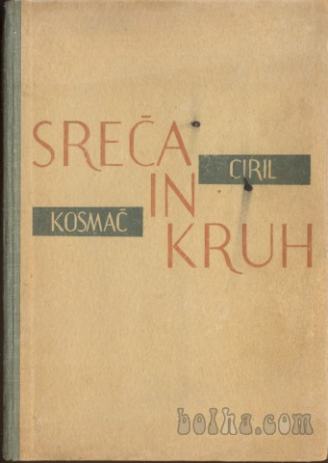 Znana dela:
Gosenica
Sreča in kruh 
Balada o trobenti in oblaku
Tantadruj
Pomladni dan
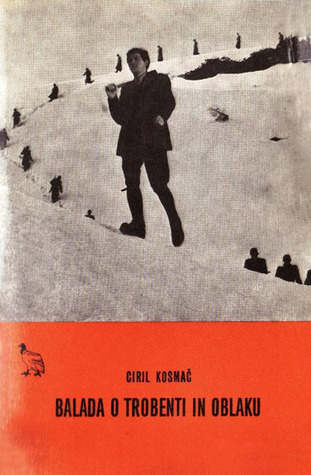 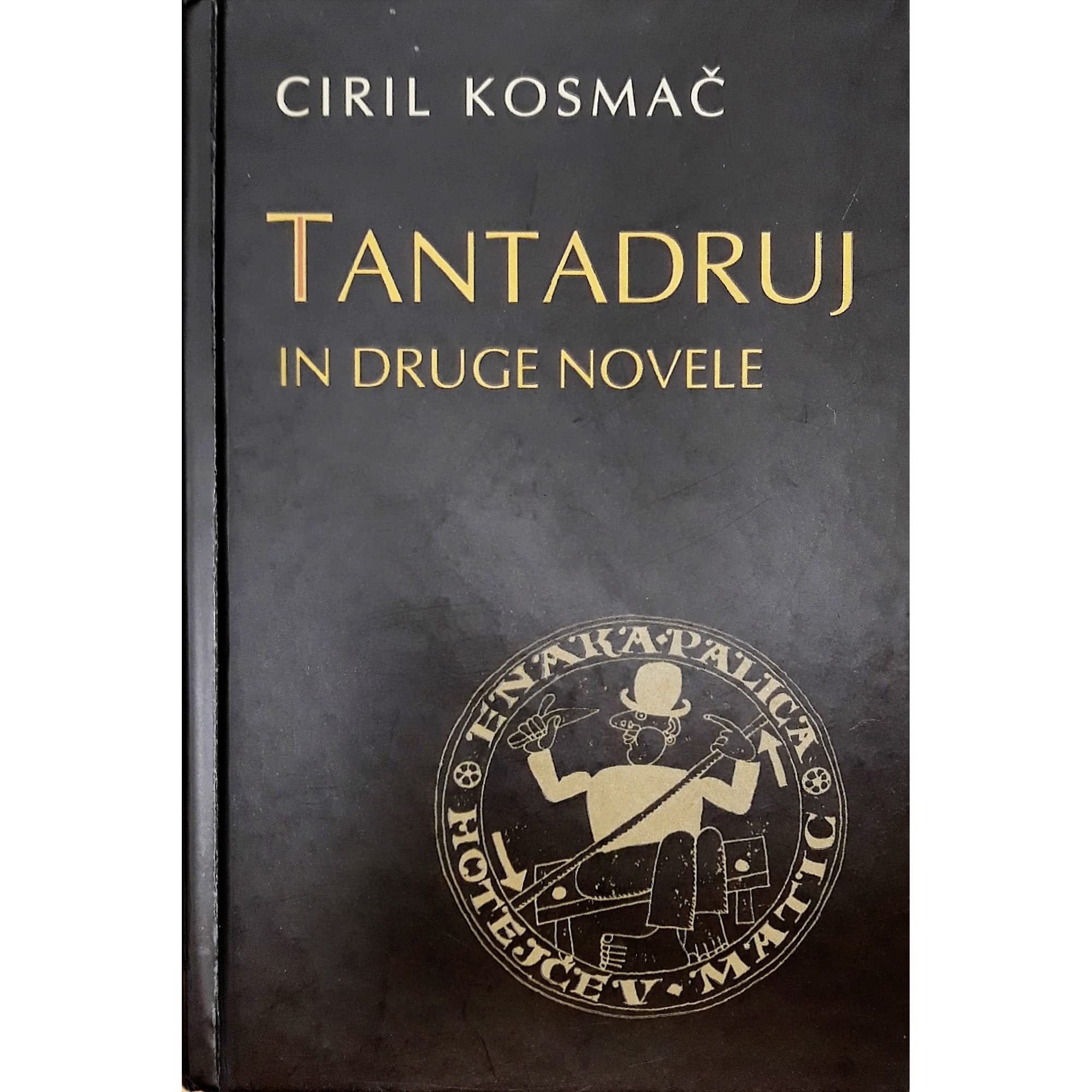 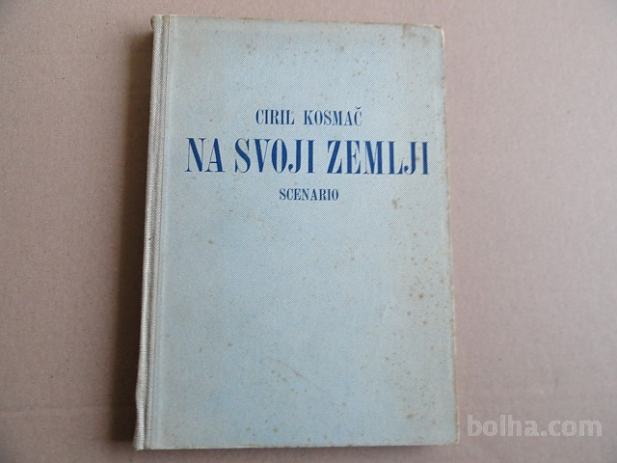 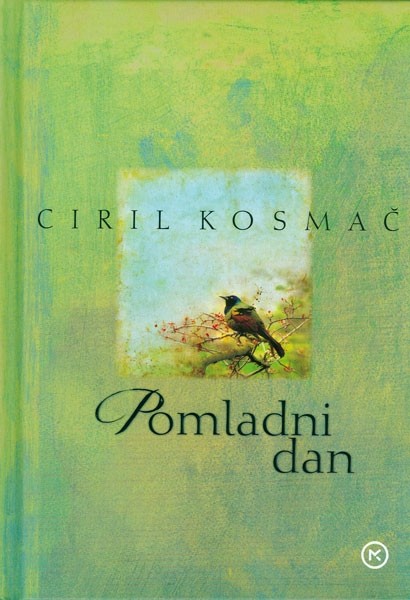